PHƯƠNG SAI VÀ ĐỘ LỆCH CHUẨN
Bài 10
Để xác định độ ổn định của một máy đo độ ẩm không khí, người ta dùng máy này để đo 20 lần. Nếu độ lệch chuẩn của mẫu số liệu đo lớn hơn 0,15 thì người ta sẽ đưa máy đo đi sửa chữa. Trong một lần lấy mẫu, kĩ thuật viên có được mẫu số liệu ghép nhóm sau:
3
Liệu có cần đưa máy đo này đi sửa chữa hay không?
PHƯƠNG SAI VÀ ĐỘ LỆCH CHUẨN
Bài 10
1
PHƯƠNG SAI VÀ ĐỘ LỆCH CHUẨN
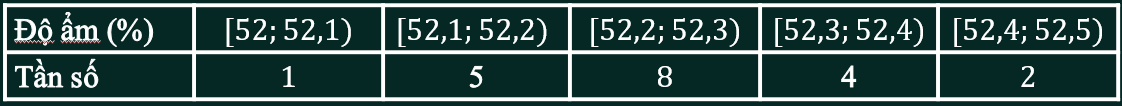 Lời giải
3
b) GV phân tích và đưa ra ước lượng như định nghĩa.
PHƯƠNG SAI VÀ ĐỘ LỆCH CHUẨN
Bài 10
1
PHƯƠNG SAI VÀ ĐỘ LỆCH CHUẨN
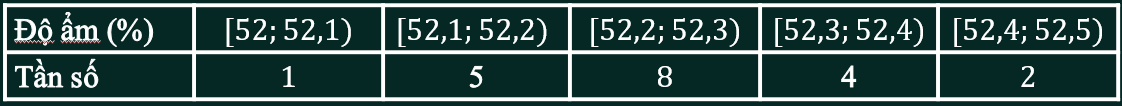 Lời giải
3
b) GV phân tích và đưa ra ước lượng như định nghĩa.
PHƯƠNG SAI VÀ ĐỘ LỆCH CHUẨN
Bài 10
1
PHƯƠNG SAI VÀ ĐỘ LỆCH CHUẨN
3
Độ lệch chuẩn có cùng đơn vị với đơn vị của mẫu số liệu
PHƯƠNG SAI VÀ ĐỘ LỆCH CHUẨN
Bài 10
1
PHƯƠNG SAI VÀ ĐỘ LỆCH CHUẨN
Độ lệch chuẩn có cùng đơn vị với đơn vị của mẫu số liệu
Ý nghĩa:
- Phương sai, độ lệch chuẩn của mẫu số liệu ghép nhóm là các xâp xỉ cho phương sai, độ lệch chuẩn của mẫu số liệu gốc.
3
- Chúng được dùng để đo mức độ phân tán của mẫu số liệu ghép nhóm xung quanh số trung bình của mẫu số liệu đó.
- Phương sai, độ lệch chuẩn càng lớn thì mẫu số liệu càng phân tán.
Chú ý:   Người ta còn sử dụng các đại lượng sau để đo mức độ phân tán của mẫu số liệu ghép
               nhóm:
PHƯƠNG SAI VÀ ĐỘ LỆCH CHUẨN
Bài 10
1
PHƯƠNG SAI VÀ ĐỘ LỆCH CHUẨN
Ví dụ 1. Người ta theo dõi sự thay đổi cân nặng, được tính bằng hiệu cân nặng trước và sau ba tháng áp dụng chế độ ăn kiêng của một số người cho kết quả như sau
Tính số trung bình, phương sai, độ lệch chuẩn và nhận xét về sự thay đổi cân nặng của người nam, người nữ sau ba tháng áp dụng chế độ ăn kiêng.
Lời giải
Chọn giá trị đại diện cho các nhóm số liệu, ta có
3
PHƯƠNG SAI VÀ ĐỘ LỆCH CHUẨN
Bài 10
1
PHƯƠNG SAI VÀ ĐỘ LỆCH CHUẨN
Chọn giá trị đại diện cho các nhóm số liệu, ta có
3
Thay đổi cân nặng trung bình của người nam là:
Thay đổi cân nặng trung bình của người nữ là:
PHƯƠNG SAI VÀ ĐỘ LỆCH CHUẨN
Bài 10
1
PHƯƠNG SAI VÀ ĐỘ LỆCH CHUẨN
Thay đổi cân nặng trung bình của người nam là:
Thay đổi cân nặng trung bình của người nữ là:
3
Phương sai và độ lệch chuẩn của mẫu số liệu về thay đổi cân nặng của người nam là:
Phương sai và độ lệch chuẩn của mẫu số liệu về thay đổi cân nặng của người nữ là:
PHƯƠNG SAI VÀ ĐỘ LỆCH CHUẨN
Bài 10
1
PHƯƠNG SAI VÀ ĐỘ LỆCH CHUẨN
Thay đổi cân nặng trung bình của người nam là:
Thay đổi cân nặng trung bình của người nữ là:
3
Phương sai và độ lệch chuẩn của mẫu số liệu về thay đổi cân nặng của người nam là:
Phương sai và độ lệch chuẩn của mẫu số liệu về thay đổi cân nặng của người nữ là:
Vậy sau ba tháng áp dụng chế độ ăn kiêng này, về trung bình sự thay đổi cân nặng của nam và nữ là như nhau. Tuy nhiên, sự biến động về thay đổi cân nặng của nữ nhiều hơn so với của nam.
PHƯƠNG SAI VÀ ĐỘ LỆCH CHUẨN
Bài 10
1
PHƯƠNG SAI VÀ ĐỘ LỆCH CHUẨN
Tìm phương sai và độ lệch chuẩn của mẫu số liệu ghép nhóm này. Phương sai và độ lệch chuẩn cho biết điều gì?
3
Lời giải
Chọn giá trị đại diện cho mẫu số liệu ta có:
Tổng số vận động viên là: 3 + 7 + 8 + 2 = 20
Thời gian chạy trung bình là:
PHƯƠNG SAI VÀ ĐỘ LỆCH CHUẨN
Bài 10
1
PHƯƠNG SAI VÀ ĐỘ LỆCH CHUẨN
3
Tổng số vận động viên là: 3 + 7 + 8 + 2 = 20
Thời gian chạy trung bình là:
Phương sai của mẫu số liệu là
Dựa vào phương sai và độ lệch chuẩn ta có kết luận rằng mẫu số liệu kết quả luyện tập có tính đồng đều, dữ liệu có xu hướng gần giá trị trung bình và ít bị phân tán.
PHƯƠNG SAI VÀ ĐỘ LỆCH CHUẨN
Bài 10
1
PHƯƠNG SAI VÀ ĐỘ LỆCH CHUẨN
Vận dụng. Hãy tính độ lệch chuẩn của mẫu số liệu ghép nhóm cho bài toán trong tình huống mở đầu và cho biết có cần đưa máy đi sửa chữa hay không.
Lời giải
Để xác định độ ổn định của một máy đo độ ẩm không khí, người ta dùng máy này để đo 20 lần. Nếu độ lệch chuẩn của mẫu số liệu đo lớn hơn 0,15 thì người ta sẽ đưa máy đo đi sửa chữa. Trong một lần lấy mẫu, kĩ thuật viên có được mẫu số liệu ghép nhóm sau:
3
Liệu có cần đưa máy đo này đi sửa chữa hay không?
PHƯƠNG SAI VÀ ĐỘ LỆCH CHUẨN
Bài 10
1
PHƯƠNG SAI VÀ ĐỘ LỆCH CHUẨN
Chọn giá trị đại diện cho mẫu số liệu ta có:
3
Độ ẩm trung bình là:
Phương sai:
PHƯƠNG SAI VÀ ĐỘ LỆCH CHUẨN
Bài 10
2
SỬ DỤNG PHƯƠNG SAI, ĐỘ LỆCH CHUẨN ĐO ĐỘ RỦI DO
Trong tài chính, người ta có nhiều cách để đo độ rủi ro của một phương án đầu tư. Một trong các cách đó là sử dụng độ lệch chuẩn của lợi nhuận thu được theo phương án đầu tư. Độ lệch chuẩn càng lớn thì phương án đầu tư càng rủi ro.
3
So sánh giá trị trung bình và độ lệch chuẩn của số tiền thu được mỗi tháng khi đầu tư vào mỗi lĩnh vực A, B. Đầu tư vào lĩnh vực nào "rủi ro" hơn?
Lời giải
PHƯƠNG SAI VÀ ĐỘ LỆCH CHUẨN
Bài 10
2
SỬ DỤNG PHƯƠNG SAI, ĐỘ LỆCH CHUẨN ĐO ĐỘ RỦI DO
So sánh giá trị trung bình và độ lệch chuẩn của số tiền thu được mỗi tháng khi đầu tư vào mỗi lĩnh vực A, B. Đầu tư vào lĩnh vực nào "rủi ro" hơn?
Lời giải
Chọn giá trị đại diện cho các nhóm số liệu ta có:
3
PHƯƠNG SAI VÀ ĐỘ LỆCH CHUẨN
Bài 10
2
SỬ DỤNG PHƯƠNG SAI, ĐỘ LỆCH CHUẨN ĐO ĐỘ RỦI DO
Chọn giá trị đại diện cho các nhóm số liệu ta có:
3
PHƯƠNG SAI VÀ ĐỘ LỆCH CHUẨN
Bài 10
2
SỬ DỤNG PHƯƠNG SAI, ĐỘ LỆCH CHUẨN ĐO ĐỘ RỦI DO
Ví dụ 3. Thống kê lợi nhuận hàng tháng (đơn vị: triệu đồng) trong 20 tháng của hai nhà đầu tư được cho như sau:
Bảng 3.2. Lợi nhuận theo tháng đầu tư nhỏ
Tính độ lệch chuẩn của hai mẫu số liệu ghép nhóm trên. Có nên dựa vào độ lệch chuẩn để so sánh độ rủi ro của hai nhà đầu tư này không?
3
Bảng 3.2. Lợi nhuận theo tháng đầu tư lớn
Lời giải
PHƯƠNG SAI VÀ ĐỘ LỆCH CHUẨN
Bài 10
2
SỬ DỤNG PHƯƠNG SAI, ĐỘ LỆCH CHUẨN ĐO ĐỘ RỦI DO
Lời giải
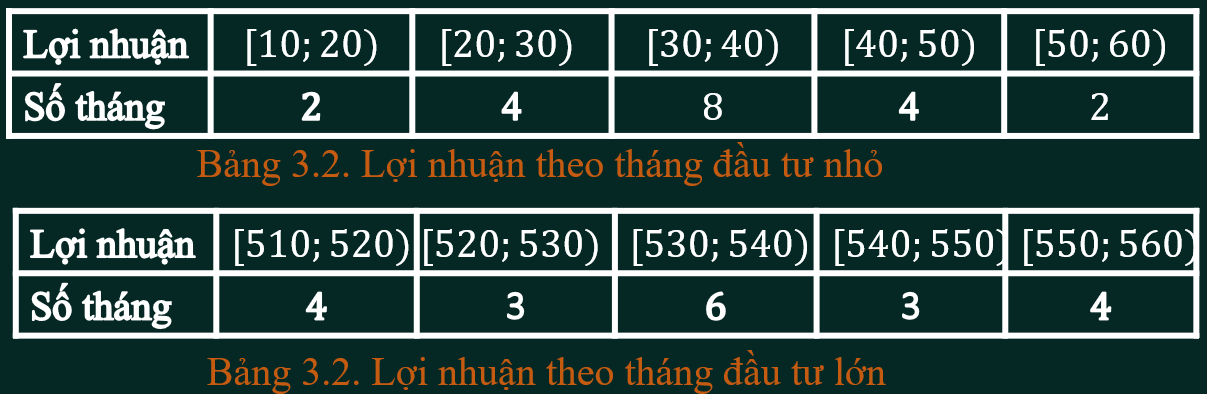 Chọn điểm đại diện cho các nhóm số liệu ta tính được các số đặc trưng như sau:
Lợi nhuận trung bình một tháng của các nhà đầu tư tương ứng là:
Độ lệch chuẩn của lợi nhuận hàng tháng của hai nhà đầu tư tương ứng là:
3
PHƯƠNG SAI VÀ ĐỘ LỆCH CHUẨN
Bài 10
2
SỬ DỤNG PHƯƠNG SAI, ĐỘ LỆCH CHUẨN ĐO ĐỘ RỦI DO
Lời giải
Độ lệch chuẩn của lợi nhuận hàng tháng của hai nhà đầu tư tương ứng là:
3
Độ lệch chuẩn cho lợi nhuận hàng tháng của nhà đầu tư lớn cao hơn của nhà đầu tư nhỏ.
Lợi nhuận trung bình của hai nhà đầu tư khác nhau rất nhiều, do đó ta không nên dùng độ lệch chuẩn để so sánh mức độ rủi ro của hai nhà đầu tư này
Nhận xét. Ta không nên dùng phương sai hay độ lệch chuẩn để so sánh độ rủi ro của hai phương án đầu tư khi lợi nhuận trung bình của hai phương án đầu tư này khác nhau rất nhiều.